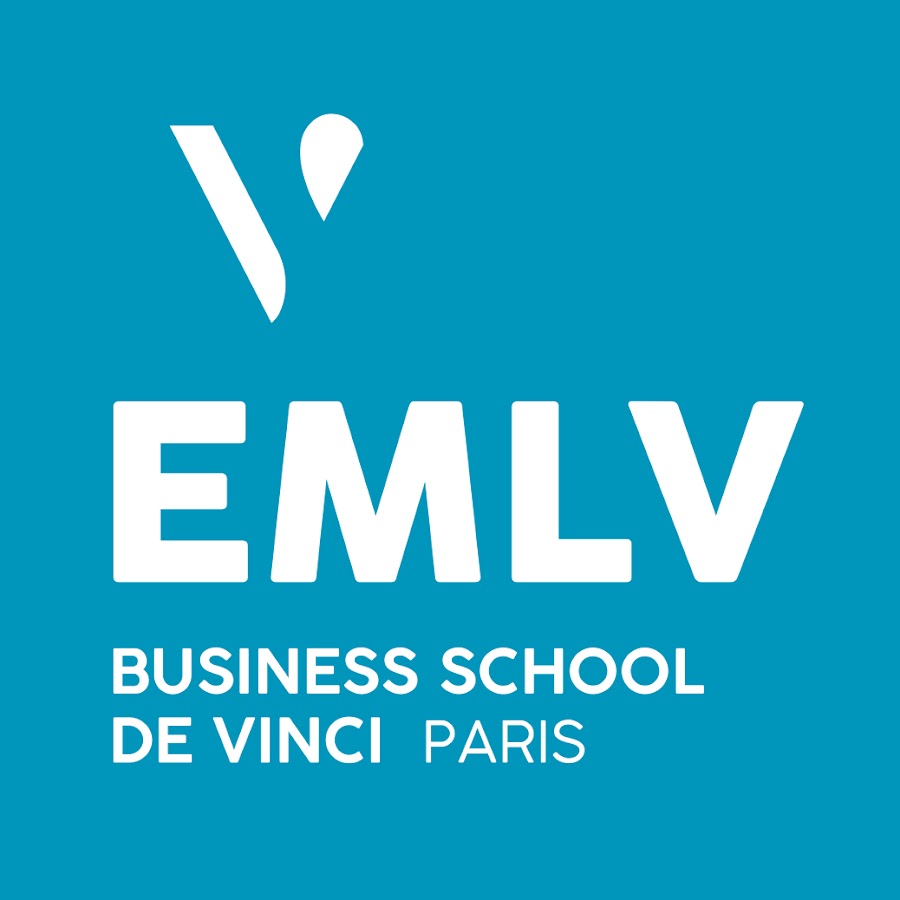 Standort Paris
EFA 5 & 6
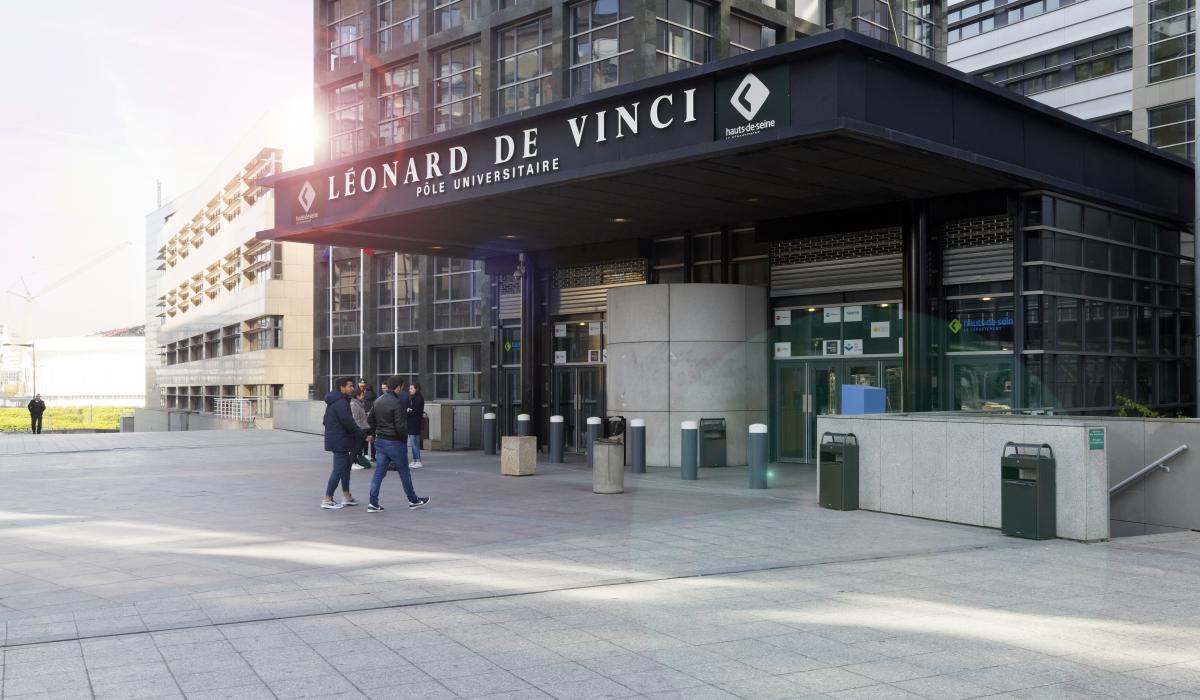 Campus
Business district La Defense
Außerhalb vom Zentrum, aber gut erreichbar 
Keine Mensa
Großes Lernzentrum 
Bald neues Gebäude 
Einkaufszentrum in der Nähe
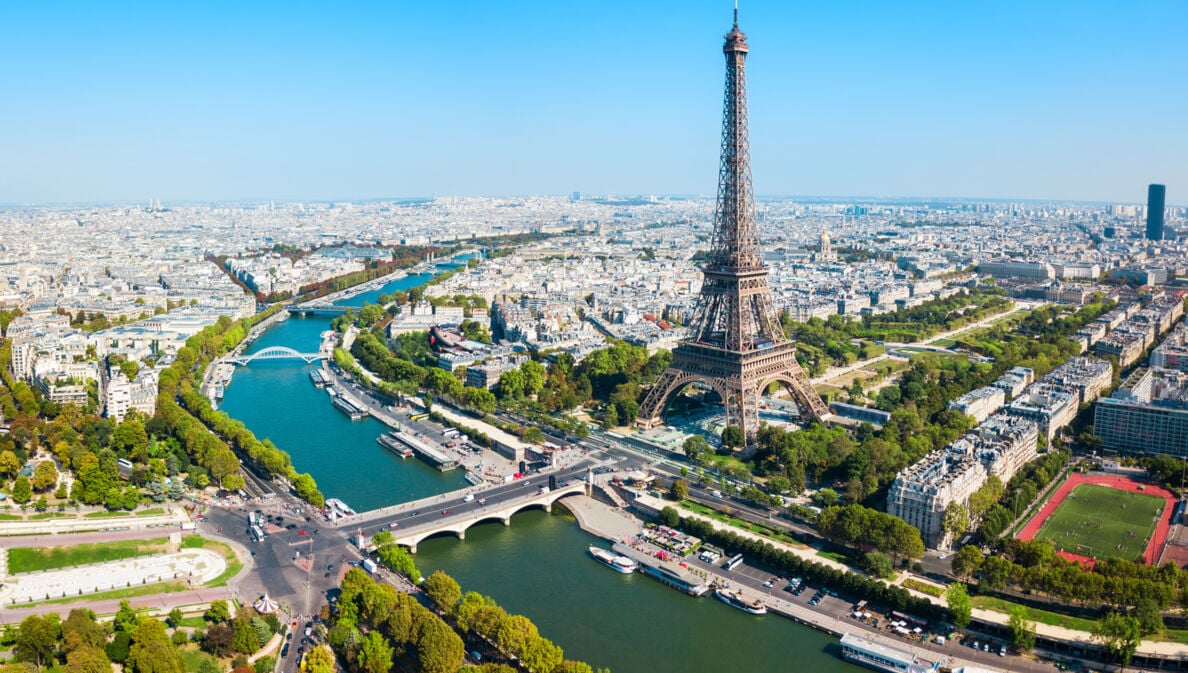 Paris- Die Stadt der Liebe & Lichter
Zentrum der Kunst und Kultur 
Studierende kommen kostenlos in Museen 
Kulinarische Vielfalt
Schöne Uferpromenaden der Seine
Vielfältige Stadt mit Menschen aus verschiedenen Kulturen und Lebensstilen
Schöne Architektur
Viele Parks
Die Module
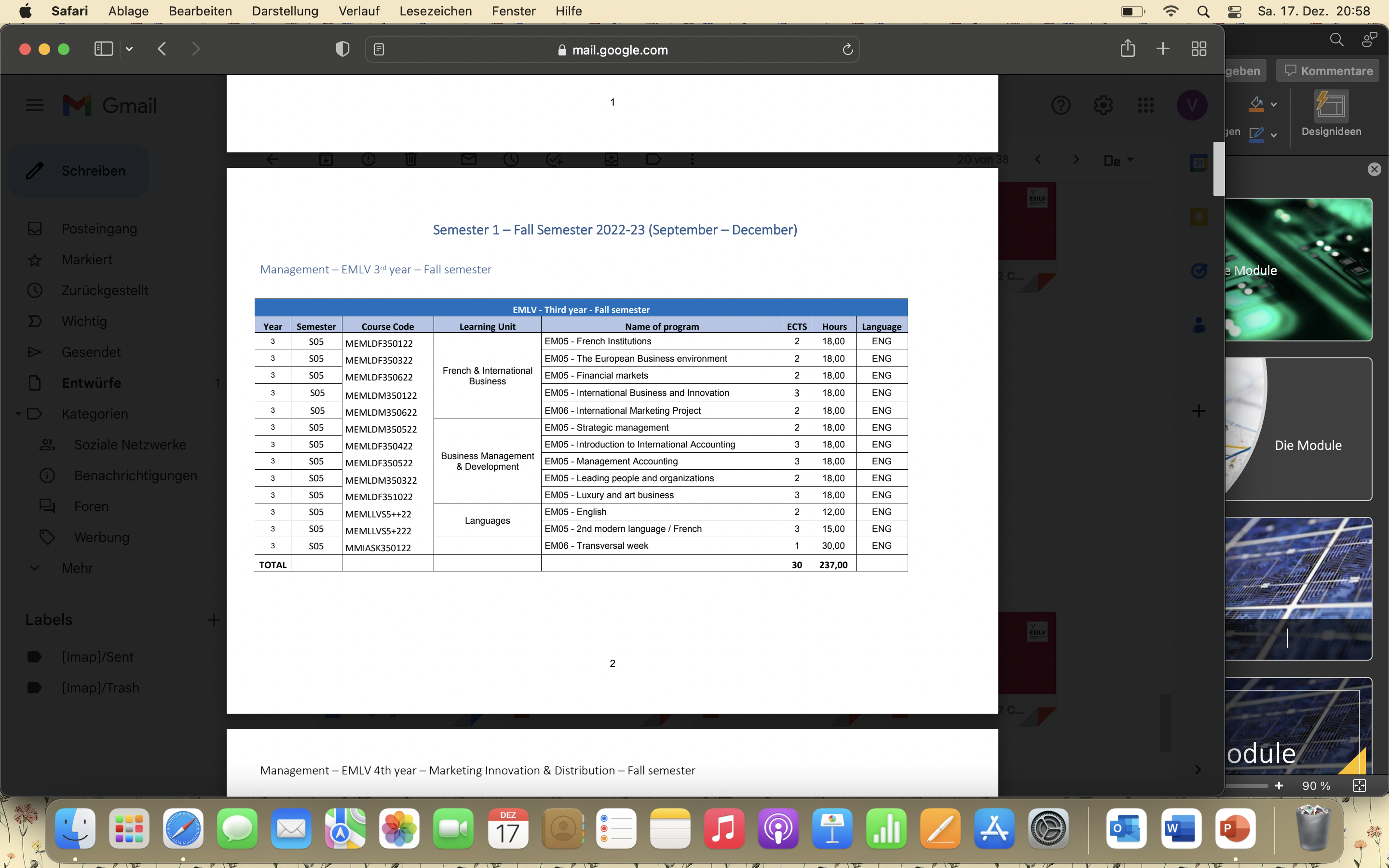 Die Module
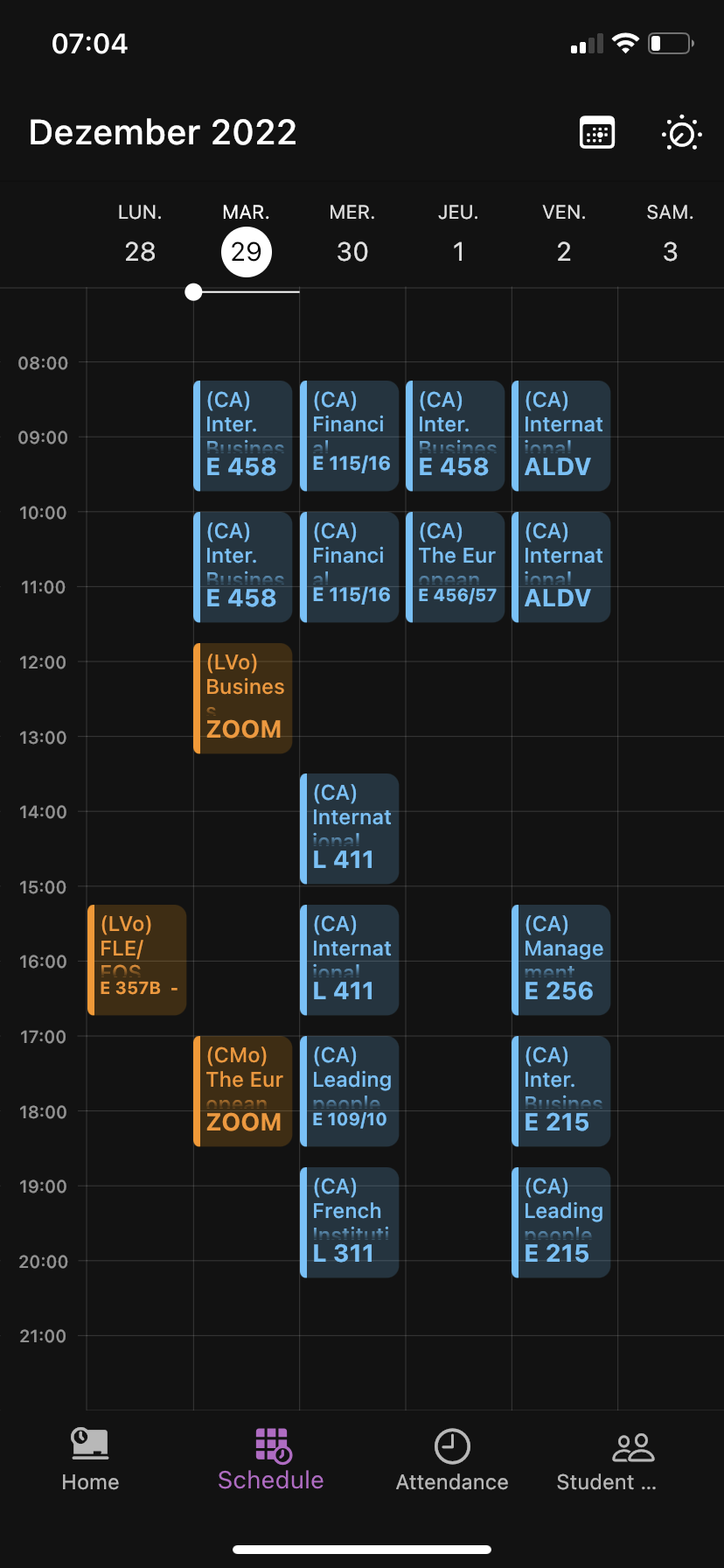 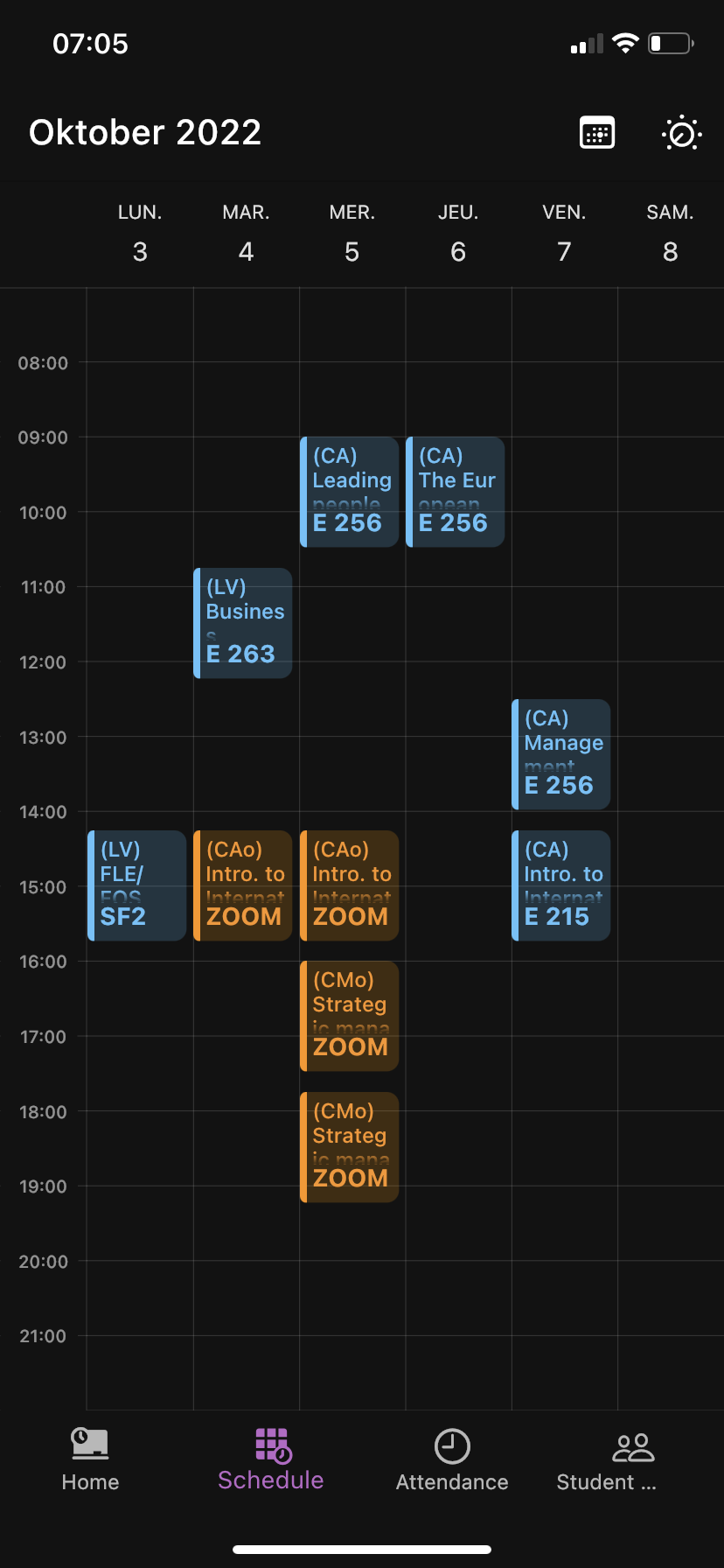 SUBJEKTIVE BEWERTUNG
Danke für eure Aufmerksamkeit!